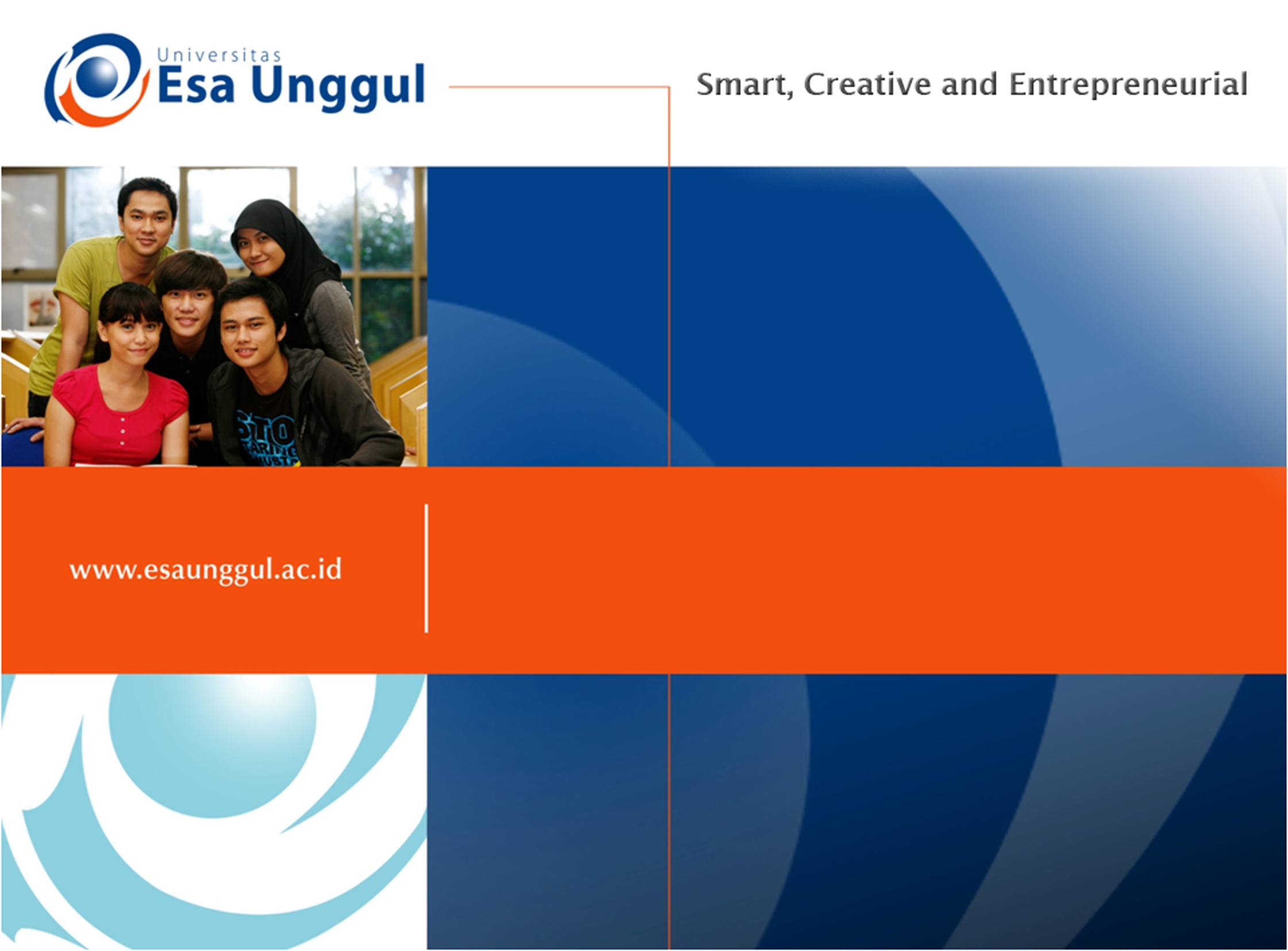 Pengembangan Profesionalisme guru Melalui PTK
Pertemuan Tujuh

Noni Agustina

PGSD
FKIP Universitas Esa Unggul
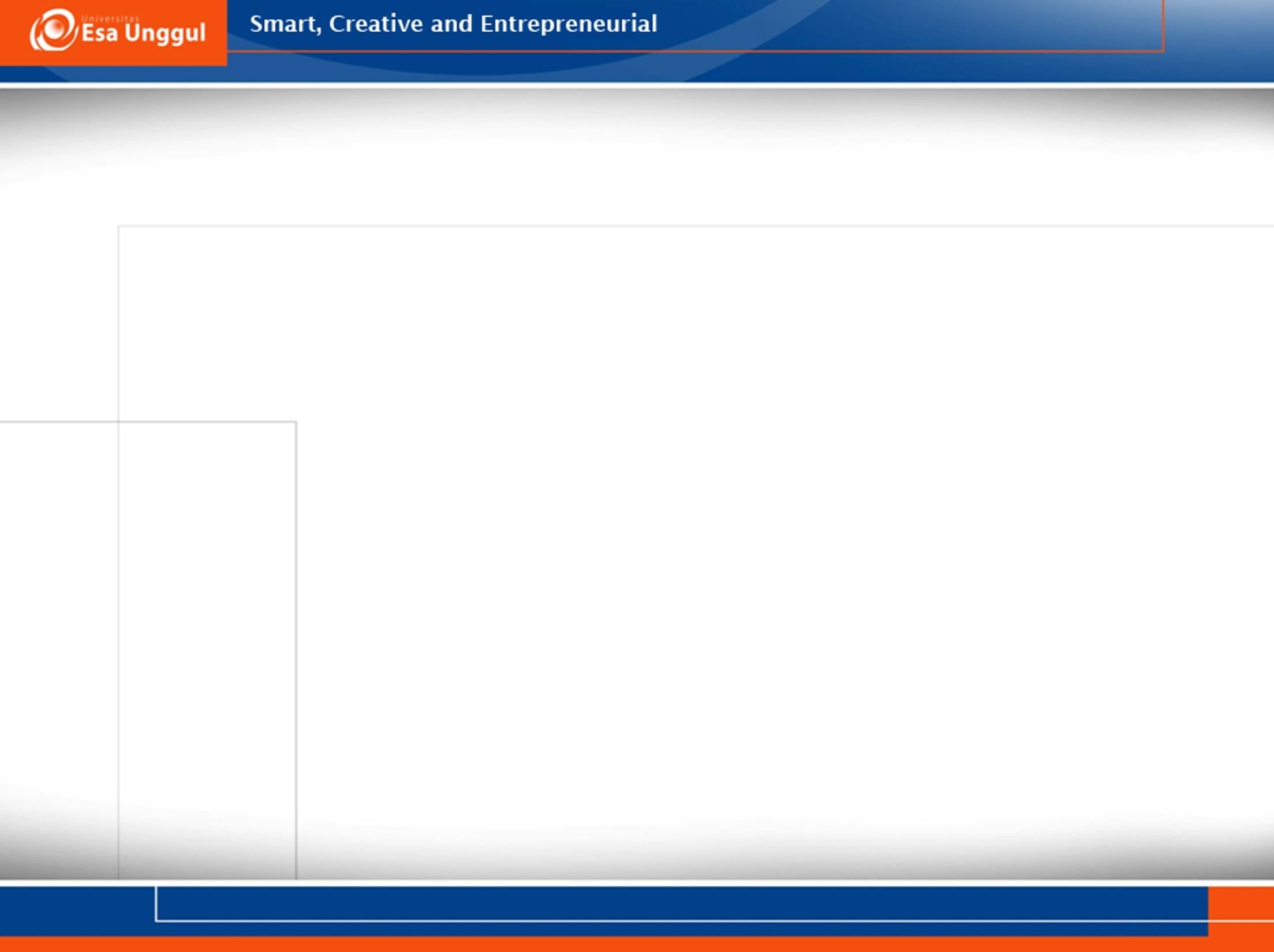 CAPAIAN PEMBELAJARAN
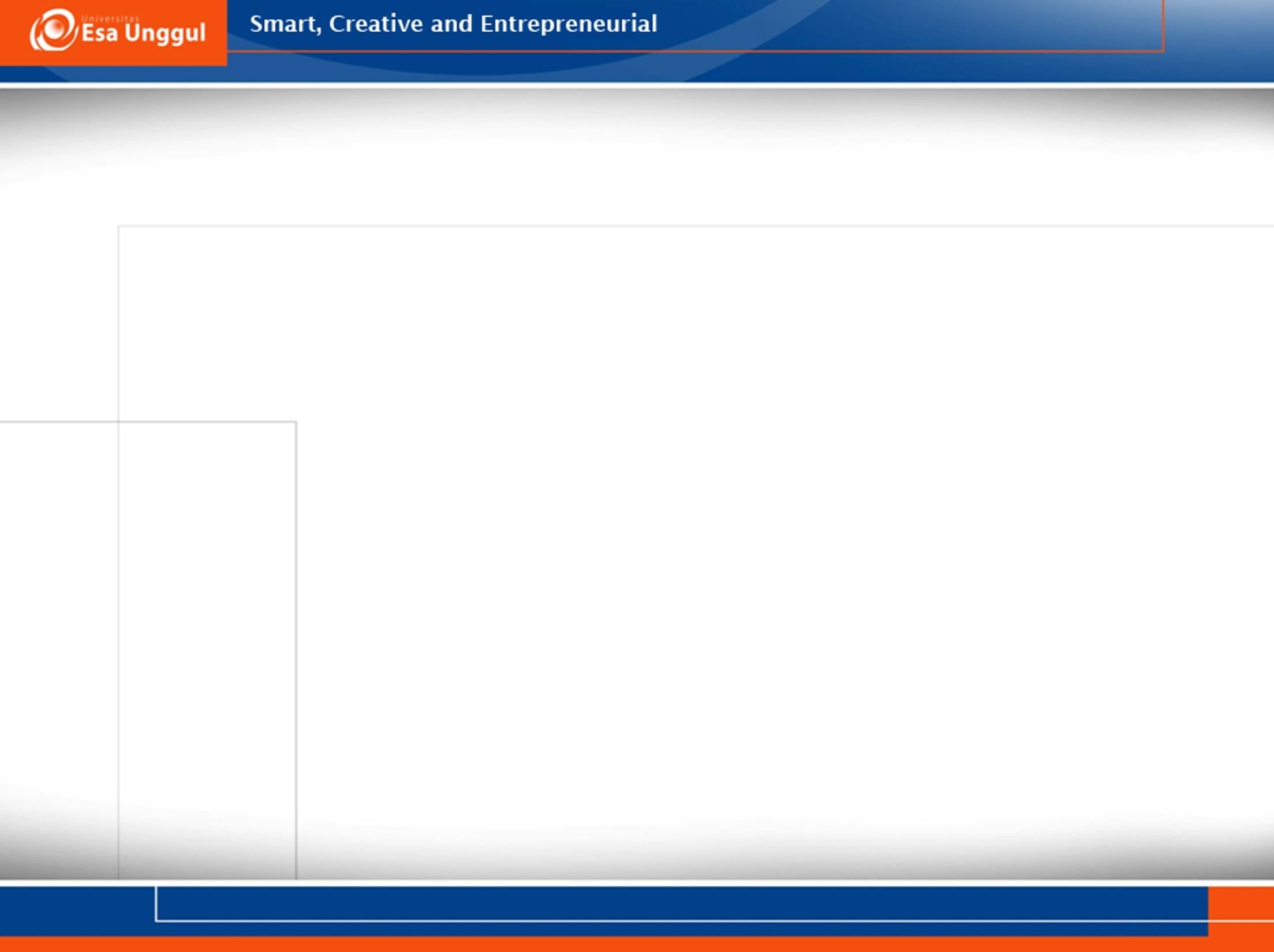 Mengapa guru perlu mengembangkan profesionalisme melalui PTK?
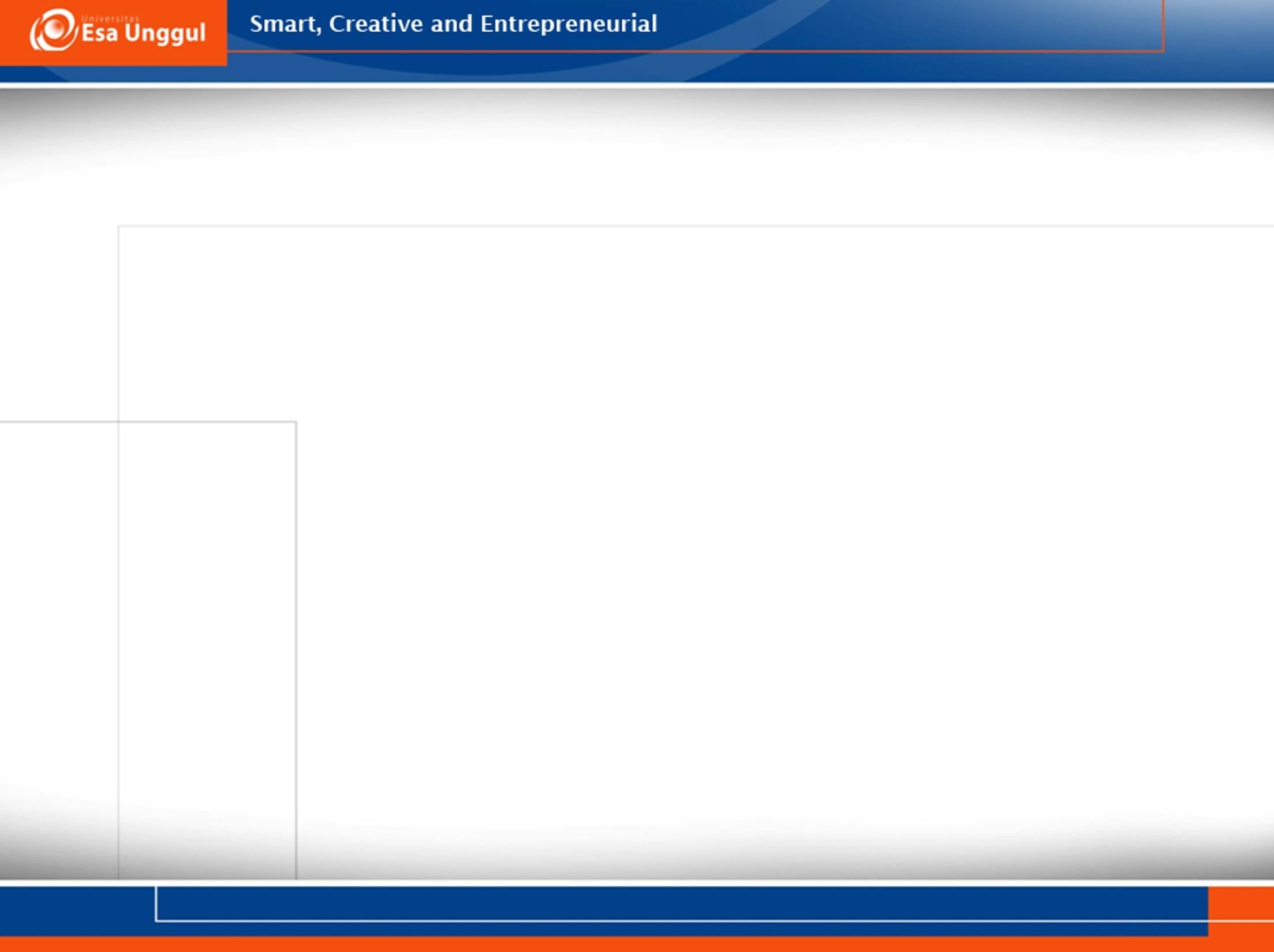 Mengapa guru perlu mengembangkan profesionalisme melalui PTK?
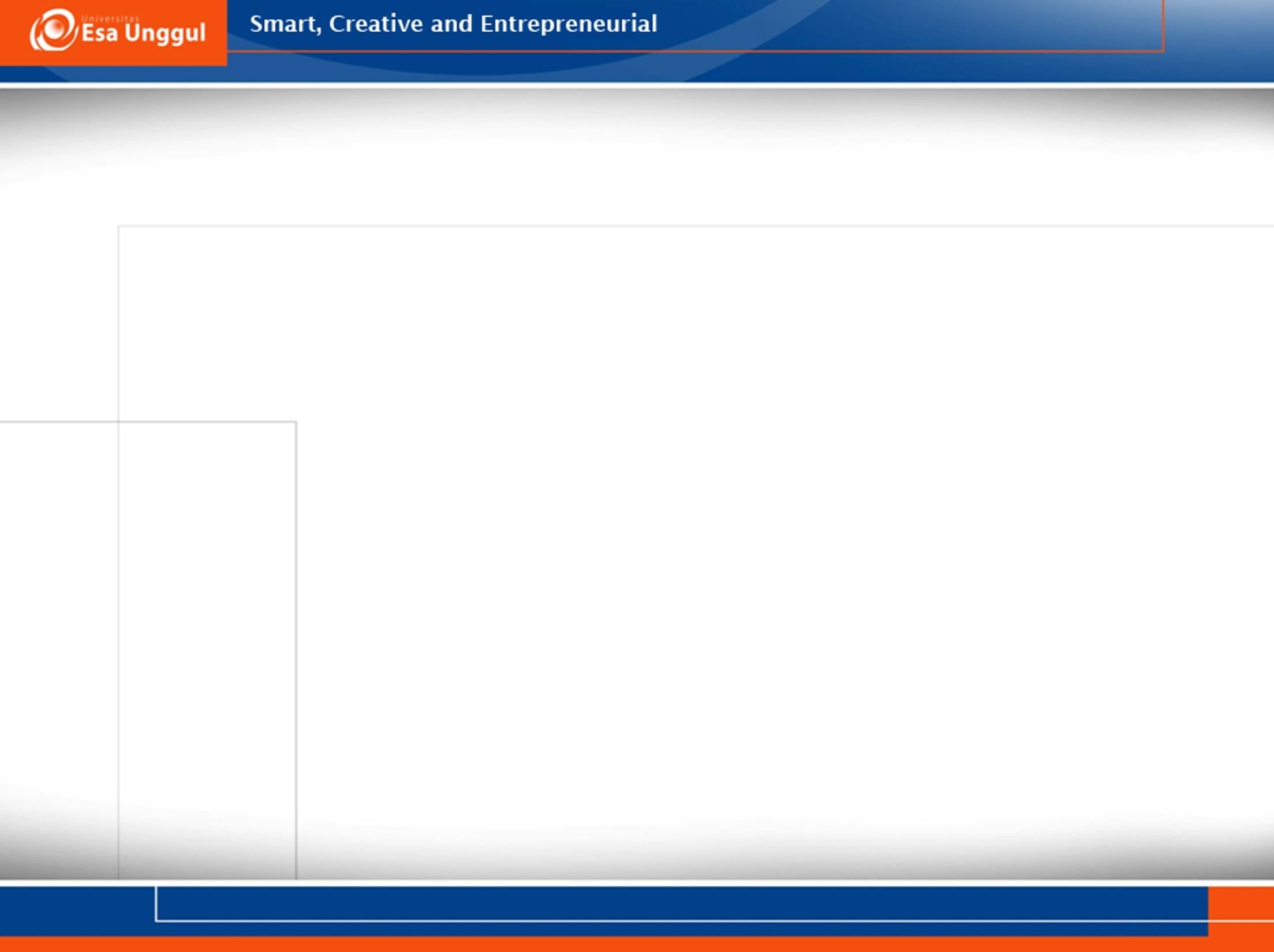 Inovasi Berbasis PTK
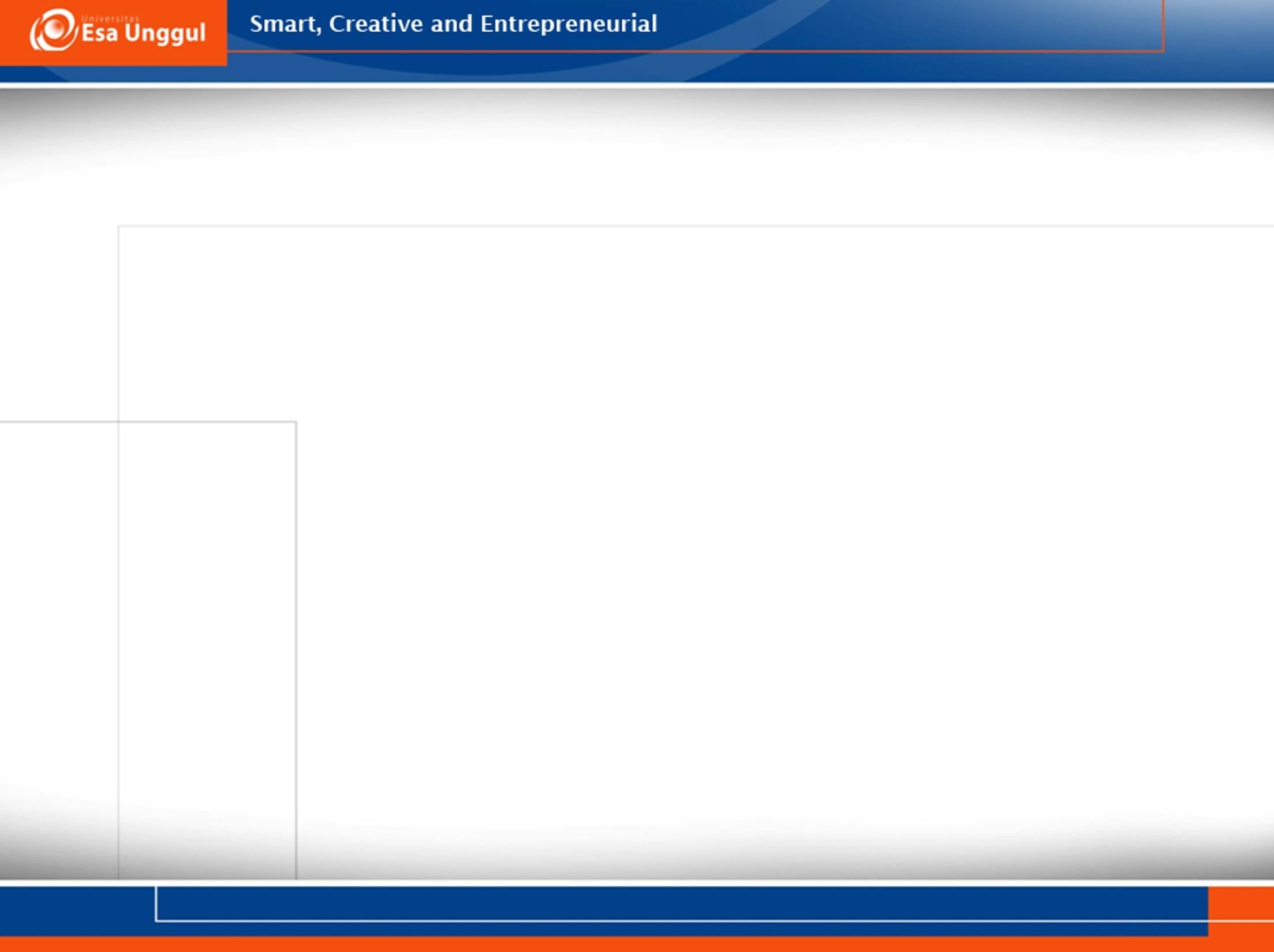 Research
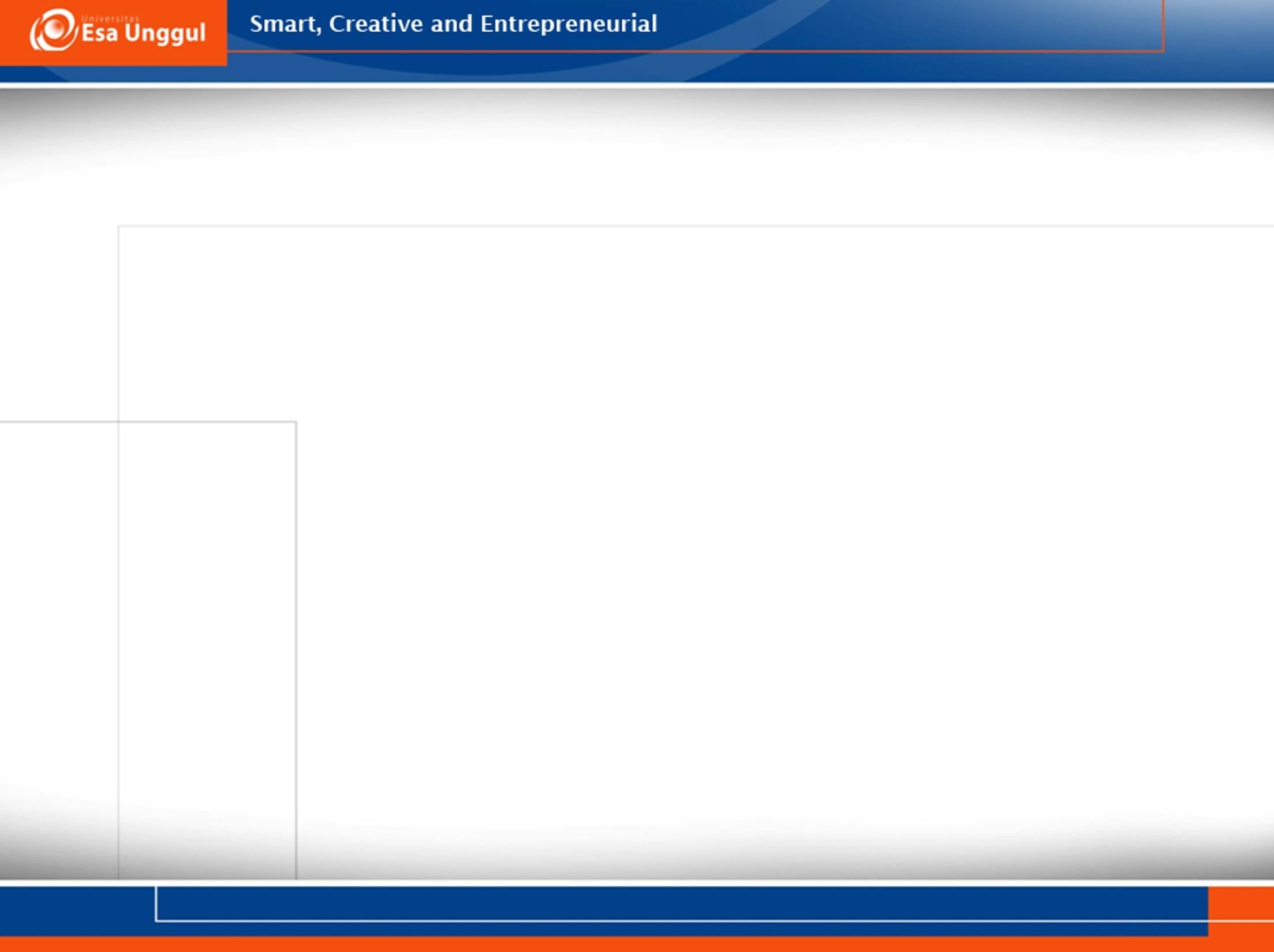 Tugas
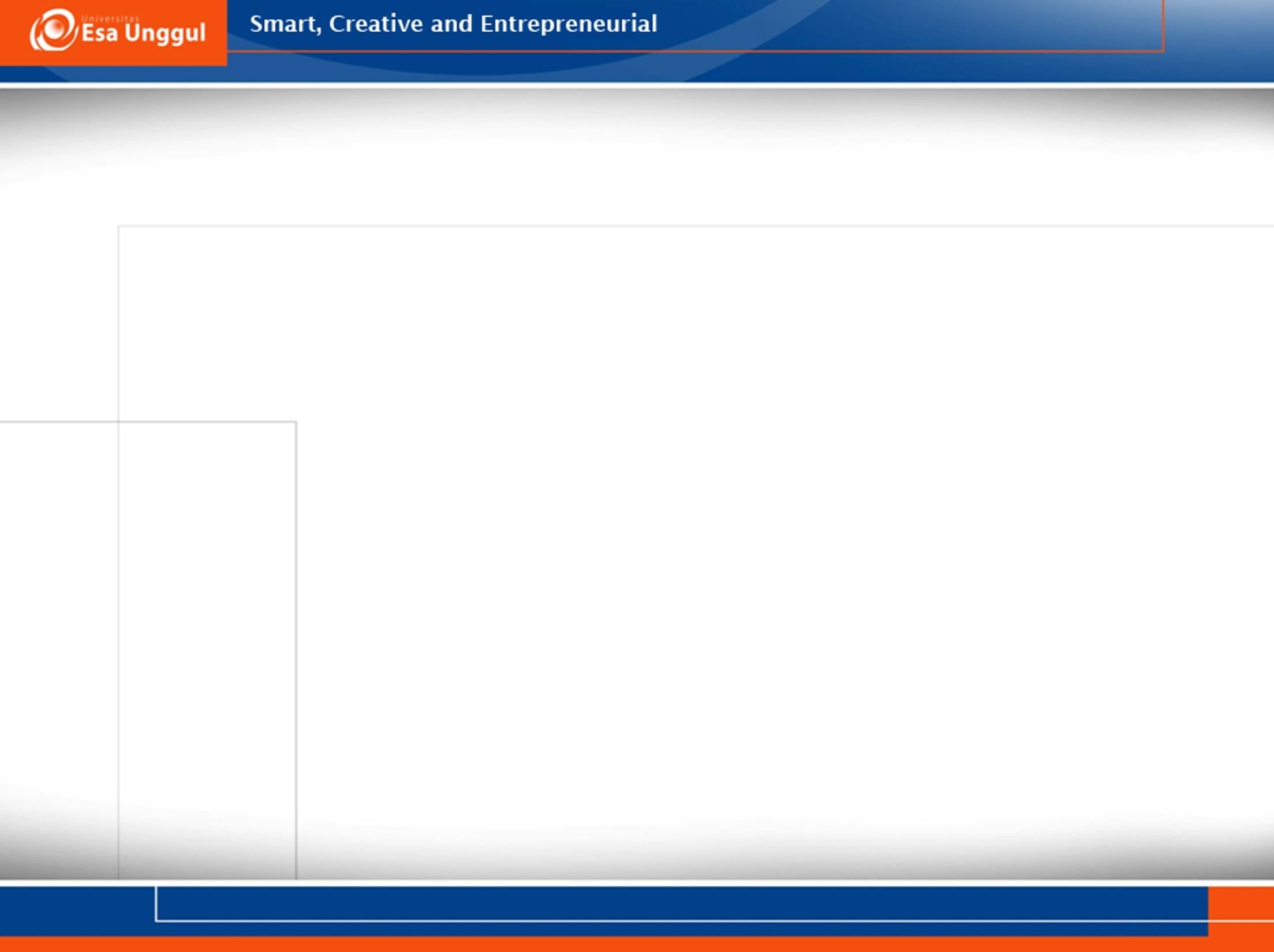 DAFTAR PUSTAKA